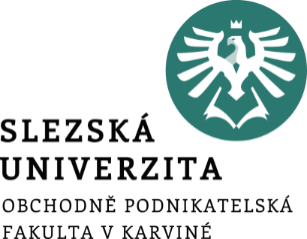 NÁKLADY Z HLEDISKA MANAŽERSKÉHO ROZHODOVÁNÍ
Ing. Markéta Šeligová, Ph.D.
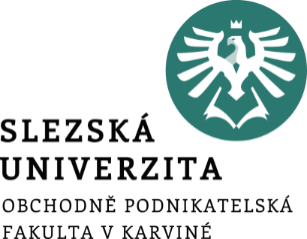 NÁKLADY Z HLEDISKA MANAŽERSKÉHO ROZHODOVÁNÍ – časová hodnota
Ing. Markéta Šeligová, Ph.D.
Příklad
Firma se rozhodla na přelomu roku investovat finanční prostředky ve výši 6 000 000 Kč, které bude v hotovostní formě potřebovat až za 5 let. 

Jednou z možností, která se nabízí, je koupě nebytového (podnikatelského) prostoru a jeho pronájem s možností následného prodeje nájemci.
[Speaker Notes: csvukrs]
Příklad
Podmínky jsou následující:

Po celou dobu nájmu bude uživatel platit nájemné ve výši 500 000 Kč ročně vždy na konci kalendářního roku. Vzhledem k průměrnému daňovému zatížení lze čistý roční výnos z pronájmu odhadnout na 400 000 Kč.

Na konci pátého roku při prodeji nebytového prostoru nájemce jednorázově uhradí částku 10 000 000 Kč, z nichž po úhradě daní bude činit čistý výnos 9 000 000 Kč.
[Speaker Notes: csvukrs]
Příklad
Druhou možností je investovat finanční prostředky do cenných papírů, kde se zhodnotí za uvedených pět let v průměru o 12 % ročně. 

Která z variant je pro firmu výhodnější?
[Speaker Notes: csvukrs]
Řešení
Budoucí hodnota (BH) =  SH * (1+i)n


SH…současná hodnota investice 
i……náklady kapitálu (oportunitní náklad)
n……jednotlivá léta
[Speaker Notes: csvukrs]
Řešení
[Speaker Notes: csvukrs]
Řešení
Z propočtů je zřejmé, že v případě reálnosti obou zadaných předpokladů je výhodnější investovat do koupě domu.
[Speaker Notes: csvukrs]
Děkuji za pozornost